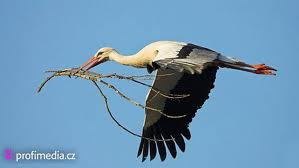 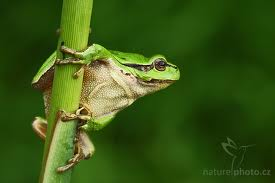 Živočichové ve volné přírodě  - ptáci
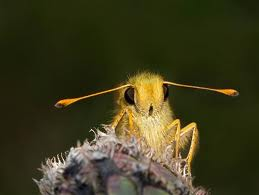 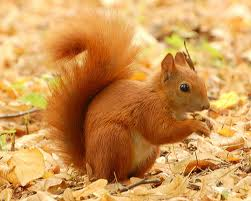 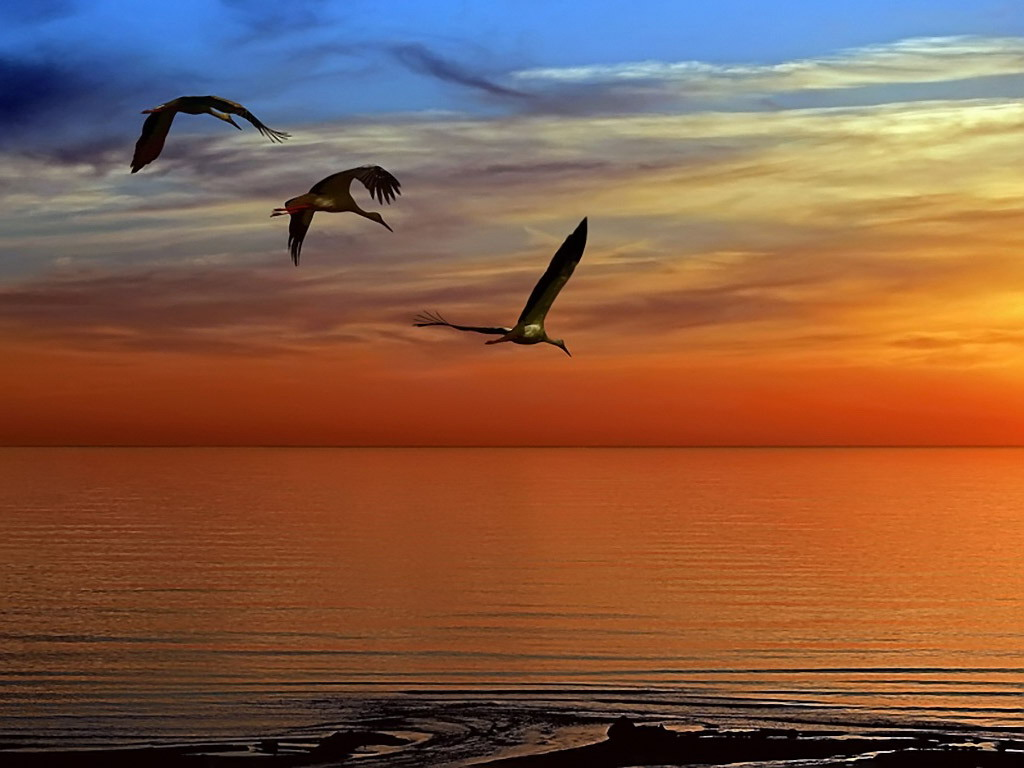 PTÁCI
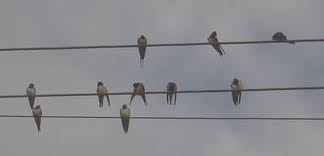 Mají tělo porostlé peřím, zobák a přední končetiny jsou proměněny v křídla.
Mláďata se líhnou z vajec.
Ptáci stěhovavý (tažní)  na zimu odlétají do jižních krajin.
Ptáci stálí zde žijí po celý rok.
WWW.nasiptaci.cz
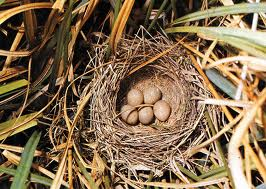 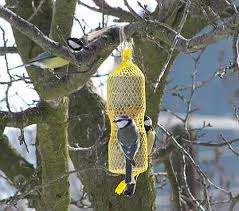 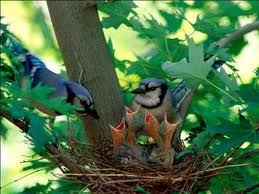 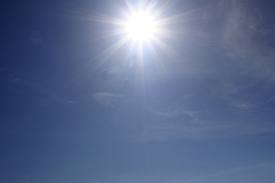 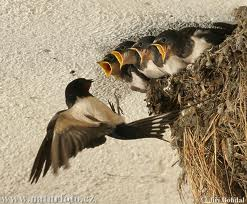 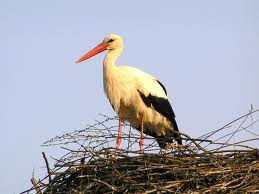 vlaštovka
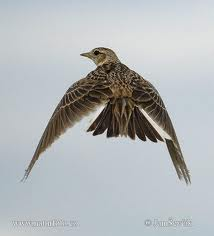 Divoká husa
čáp
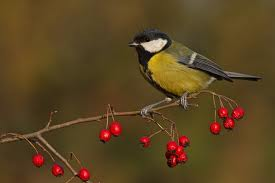 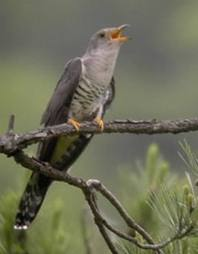 Kos
vrabec
Ptáci
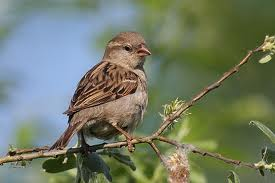 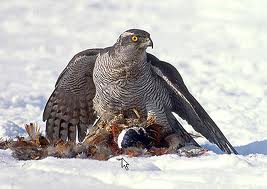 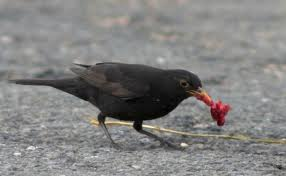 Bažant
Sýkora
Skřivan
Jestřáb
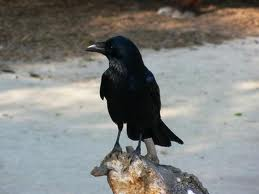 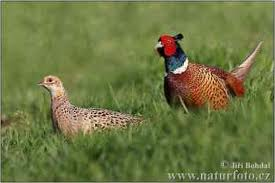 Kukačka
Vrána
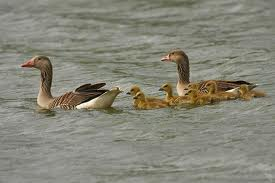 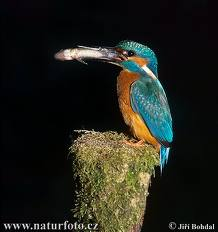 PTÁCI
Mají
Mláďata

Křídla

Ptáci stěhovavý

Ptáci stálý
- vrabec, sýkora, kos.
tělo pokryto peřím a zobák.
- čáp, vlaštovka, volavka.

jsou proměněné přední končetiny.

se líhnou z vajec.
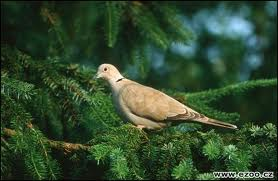 VÝLET DO PŘÍRODY
http://www.youtube.com/watch?v=IvHqYIrGaZY&feature=related
http://www.youtube.com/watch?v=V4Vl-xHT0Bo
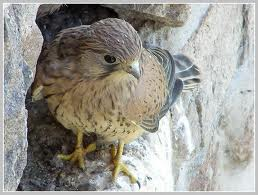 Šablona č.3
Vypracovala: Květuše Vendégová
Prvouka 
2.ročník ZŠ
ZŠ a MŚ Višňová
8.listopadu 2010
Obrázky www.google.cz